Functional Skills English
Week 8
What did we do last time?
Planning
Proofreading
Reports
Web forums
Learning outcomes this week…
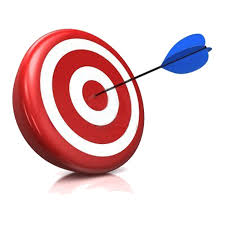 Identify similarities

Comparing texts

Extending vocabulary

Witness statements
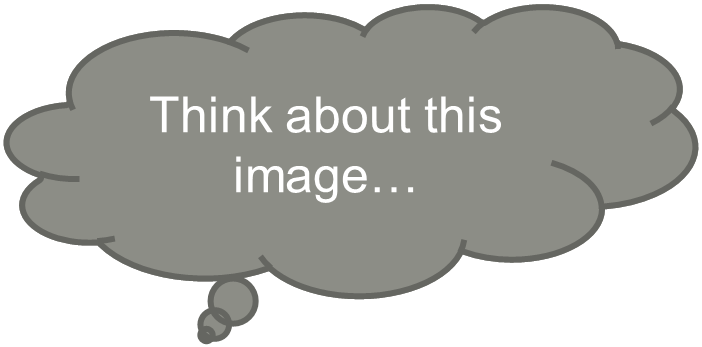 Identifying similarities…
Look at this image.

What stands out?

Pick out 4 things about this image.

Make a note of the 4 things.
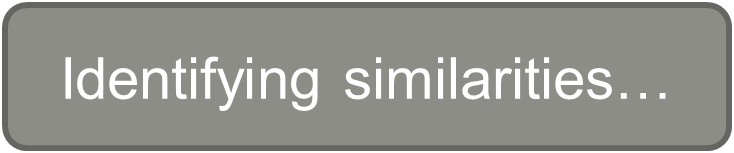 Look at this image.

What stands out?

Pick out 4 things about this image.

Make a note of the 4 things.
The same picture when it was a working mill…
Same image…different times!How would we compare them?
Class discussion
Present
Are there any similarities?
Comparing texts…how can we identify similarities?
Read the text carefully! 
Think about the main points in each text. Find those finer details!
What opinions do the writers have? How are they similar/different?
We can compare main points, information, formality, Presentation or facts.
We can compare language features (the way texts are written).
Persuasive language     Emotive language     Alliteration        Direct address
Comparing texts…
We can also compare ideas & points of view.

How ideas/views are presented.

Are there similes, quotes or metaphors?

The method the writer uses will influence the reader’s response.

You are the reader, so think about how the text is makes you feel and respond.
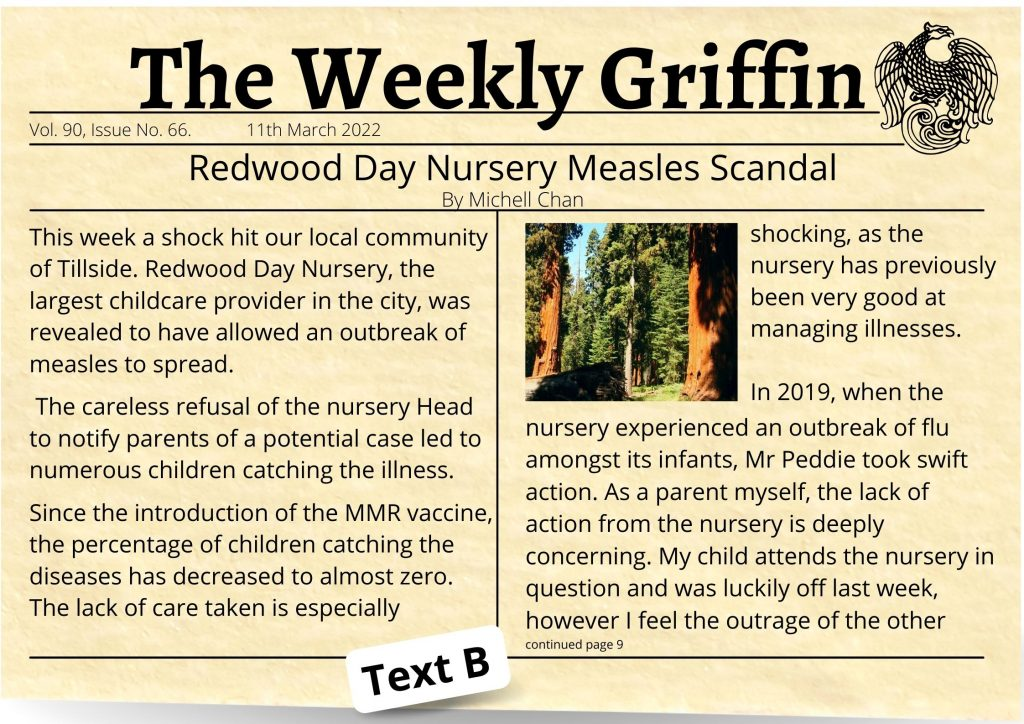 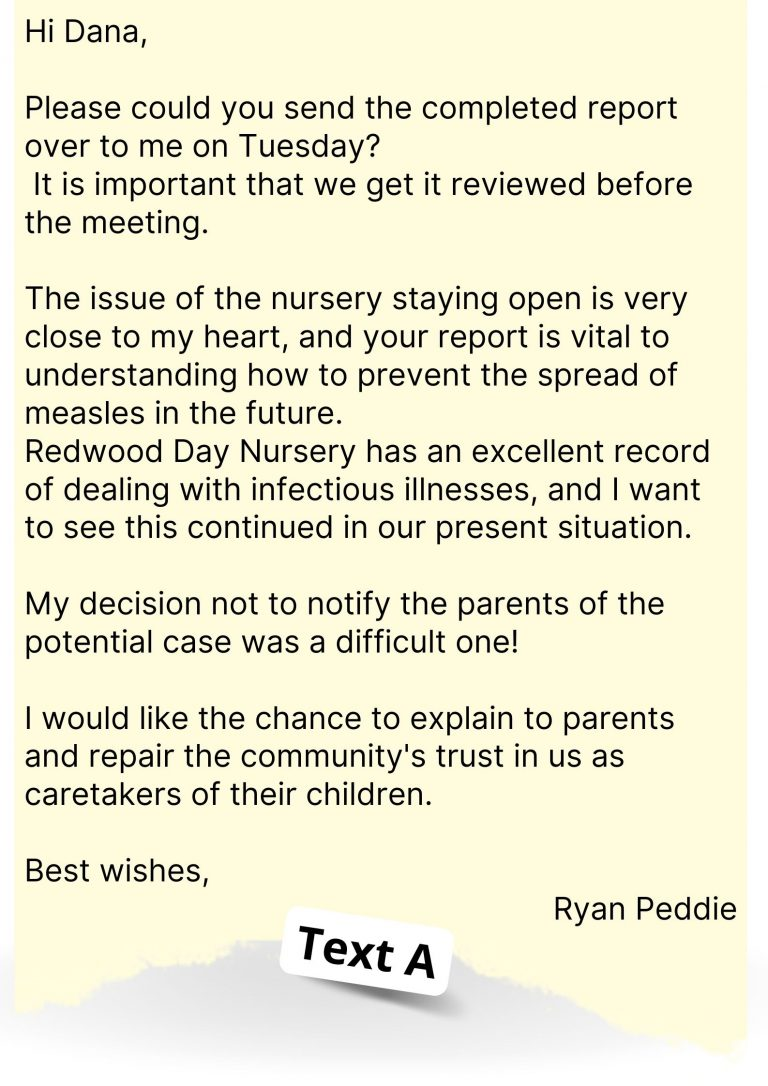 Vs
Text A
Text B
Both texts are about a measles outbreak in a day nursery
Letter/email
Newspaper article
Both texts say there has been a positive response to outbreaks in the past
No direct address
Direct address
Facts
Both texts written from a personal/insider point of view
Opinion
Layout features:
 Columns
Image
Heading
subheading
Paragraphs
Both texts use emotive language
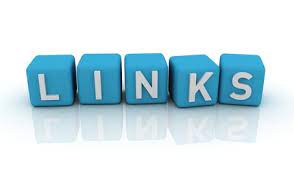 Plan your ideas
Jot down your ideas/points.
Spider diagrams/bullet points - ideal for recording your thoughts.
Find the links between three texts (e.g. their ‘purpose’).
Important to discuss texts (e.g. ‘Text A, Text B and Text C’).
Key phrases help to compare texts…
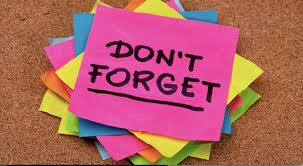 Extending vocabulary
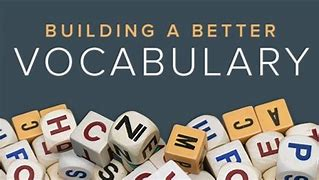 “Words are, in my-not-so-humble opinion, our most inexhaustible source of magic”.
 
(J.K. Rowling's character Dumbledore in Harry Potter and the Deathly Hollows).
Ways to improve vocabulary
Expose yourself to new words.

Read as much as you can.

Books, articles, magazines and newspapers.

Watch TV with subtitles or listen to the radio.

Use the dictionary & thesaurus (plenty online).

Practice new words by playing word games with family/friends.
Think of an alternative and more interesting word for:
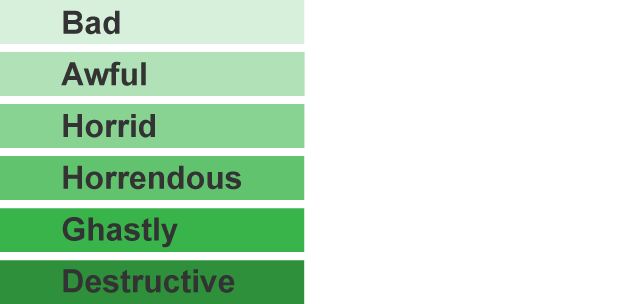 Nice     
Happy
Cold
Hot 
Unhappy
Keep
Beautiful
Safe
Awesome
Euphoric
Freezing
Scorching
Sorrowful
Retain
Gorgeous
Protected
Ad hoc

For a particular purpose?
Very occasionally?
A last minute event? 

Alfresco

A famous New York salad?
A refreshing wine-based drink?
In the open air?

Blasé

A glaze on porcelain?
Indifferent or bored?
A large bonfire?
Vocabulary Builder Tasks
Correct
Words used in our language are sometimes borrowed from foreign countries (France, Italy and Greece).
Look at the words opposite & choose the correct meaning.
We will go through the answers together.
Correct
Correct
1. What word could be used to replace “endeavours” in the following sentence? 

George has made great endeavours to pass his driving test first time.

economies    b. efforts      c. experiments	    d. enterprises
√
2. Which word can replace ’concluded’ in the following sentence?

The report concluded that there was no case to answer.

a. consummated    b. pre-empted    c. determined    d. foresaw
√
3. Which word would you use to complete this sentence?

On my day off I like to sleep in late because I am
exhausted.
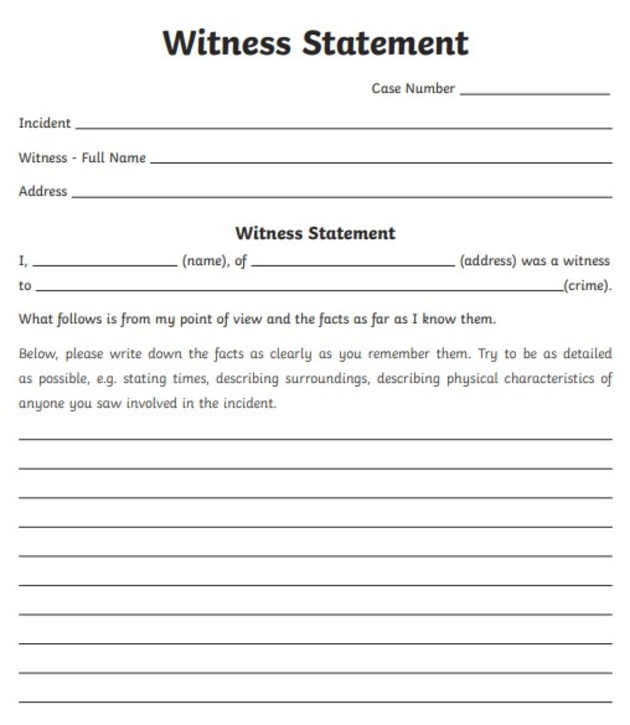 Witness Statements
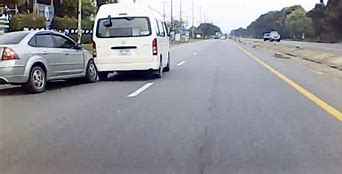 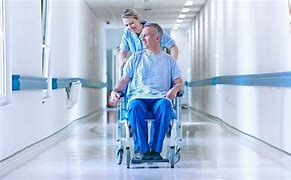 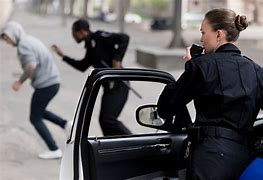 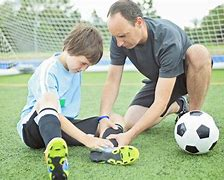 Writing a witness statement
Important information that must be in a statement for an accident in the workplace:

The name of person hurt.
The date and time of the incident.
State the exact details of what happened.
Your name and job role.
What did you ‘see’, ‘hear’ or ‘smell.’
What action did you take?
Class Task 1
Writing a witness statement
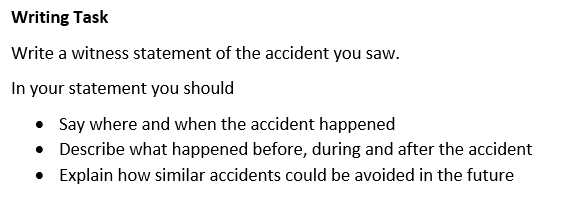 Word count: 250
Always make a plan!
Paragraph 4 
Conclusion - Explain how similar accidents can be avoided in future
Paragraph 1
Introduction - Why are you writing?
Write a Witness Statement
Paragraph 2 - Say where and when the incident happened
Paragraph 3 - Describe what happened before, during and after the accident
Compare the writers’ ideas and perspectives about their lives with wild animals.
Class Task 2
What is similar in the language and structure used? 

What is different?
 
4 clear points and comparison paragraphs.
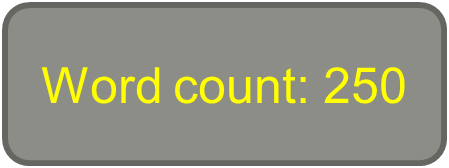 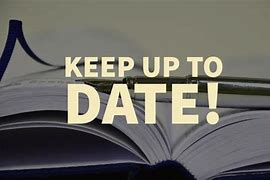 Assignments
Check your Century.

Choice of class task 1 or 2.

Nuggets (comparing/understanding texts).

Practise your planning!

Practise proofreading!
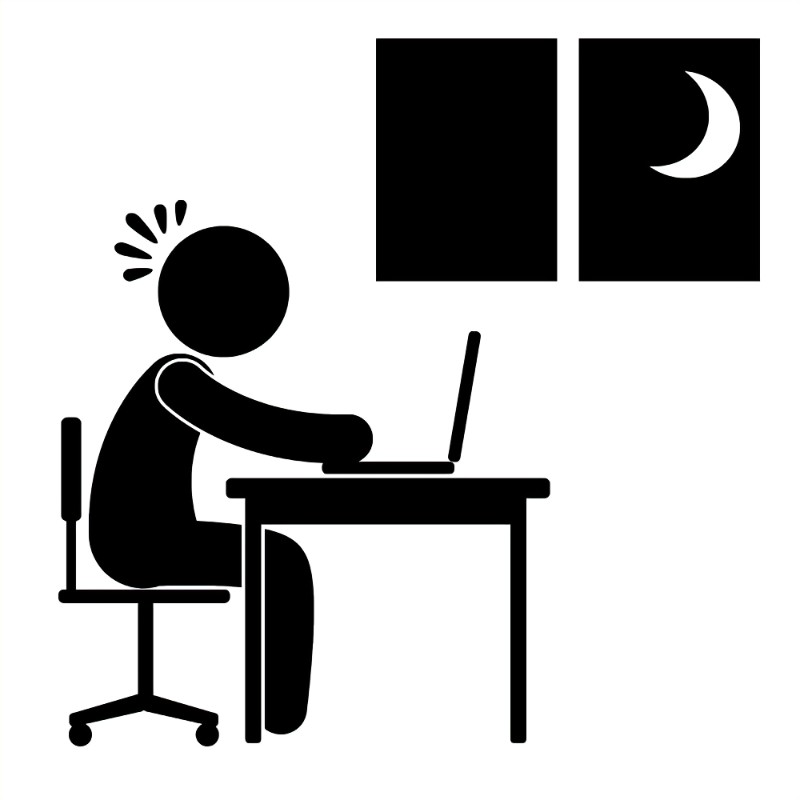 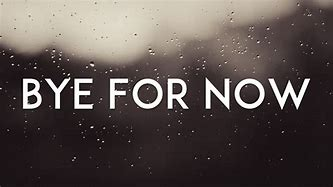 Next week…

Explicit vs Implicit

Writing in the present tense

Tone

Reviews